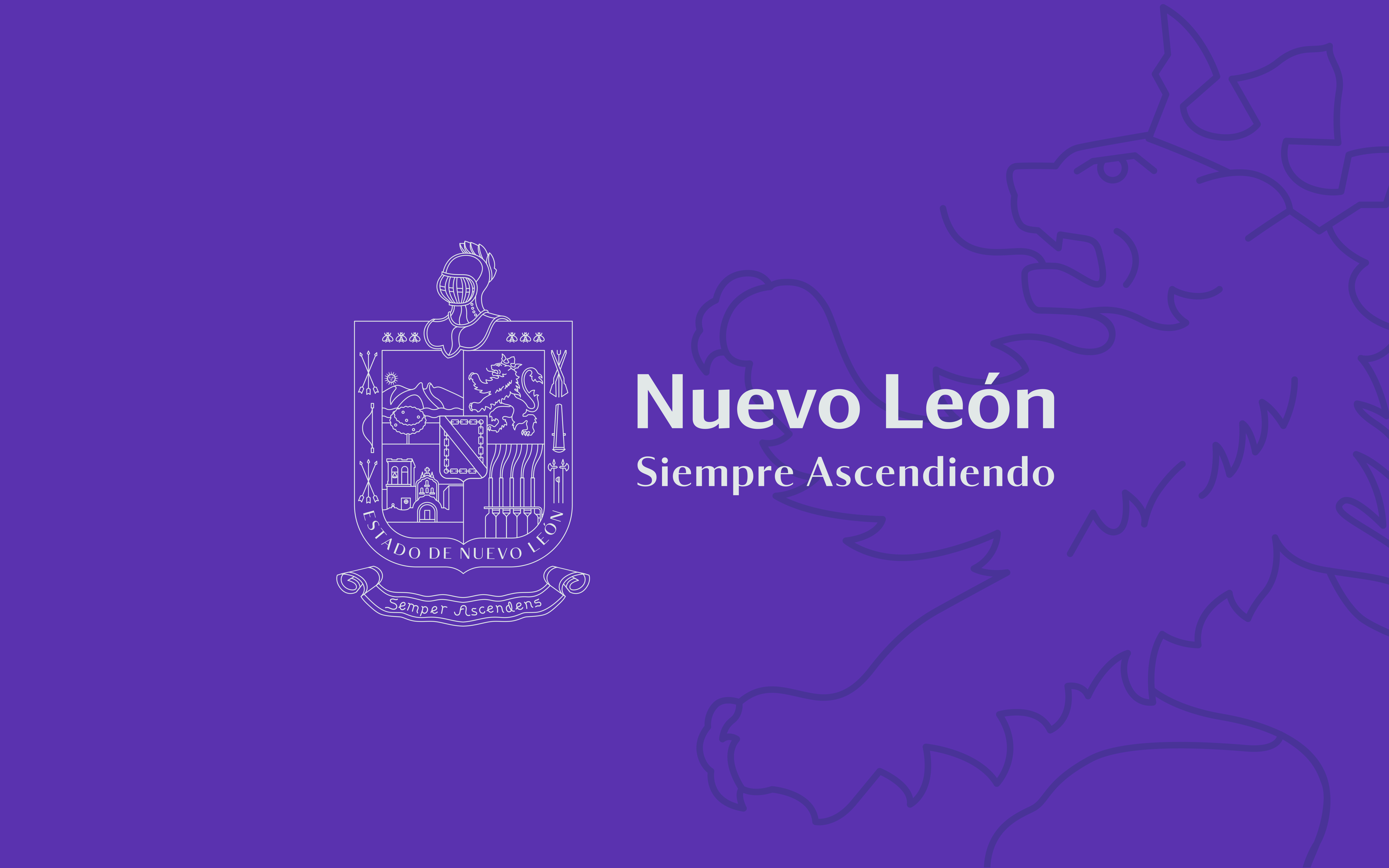 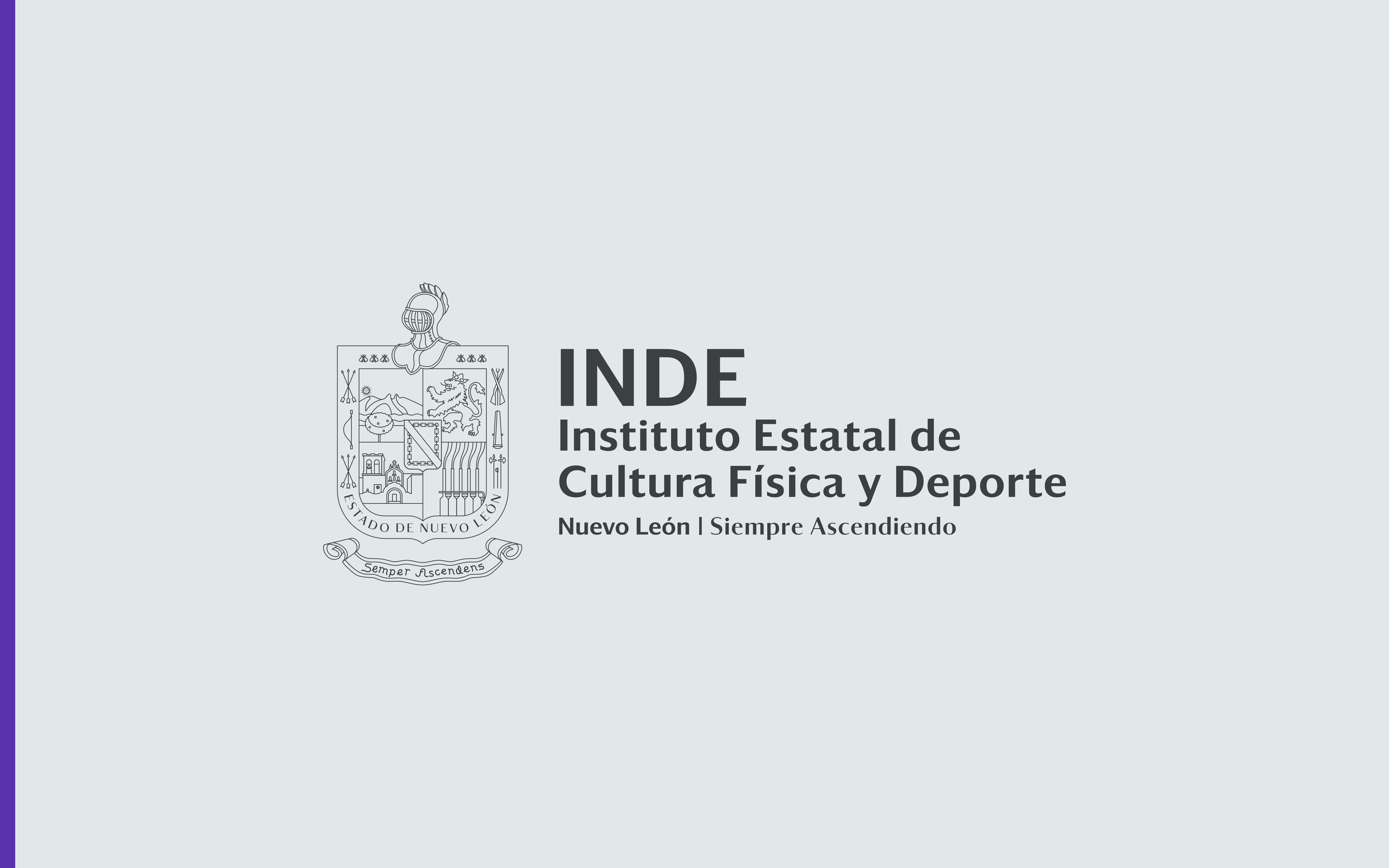 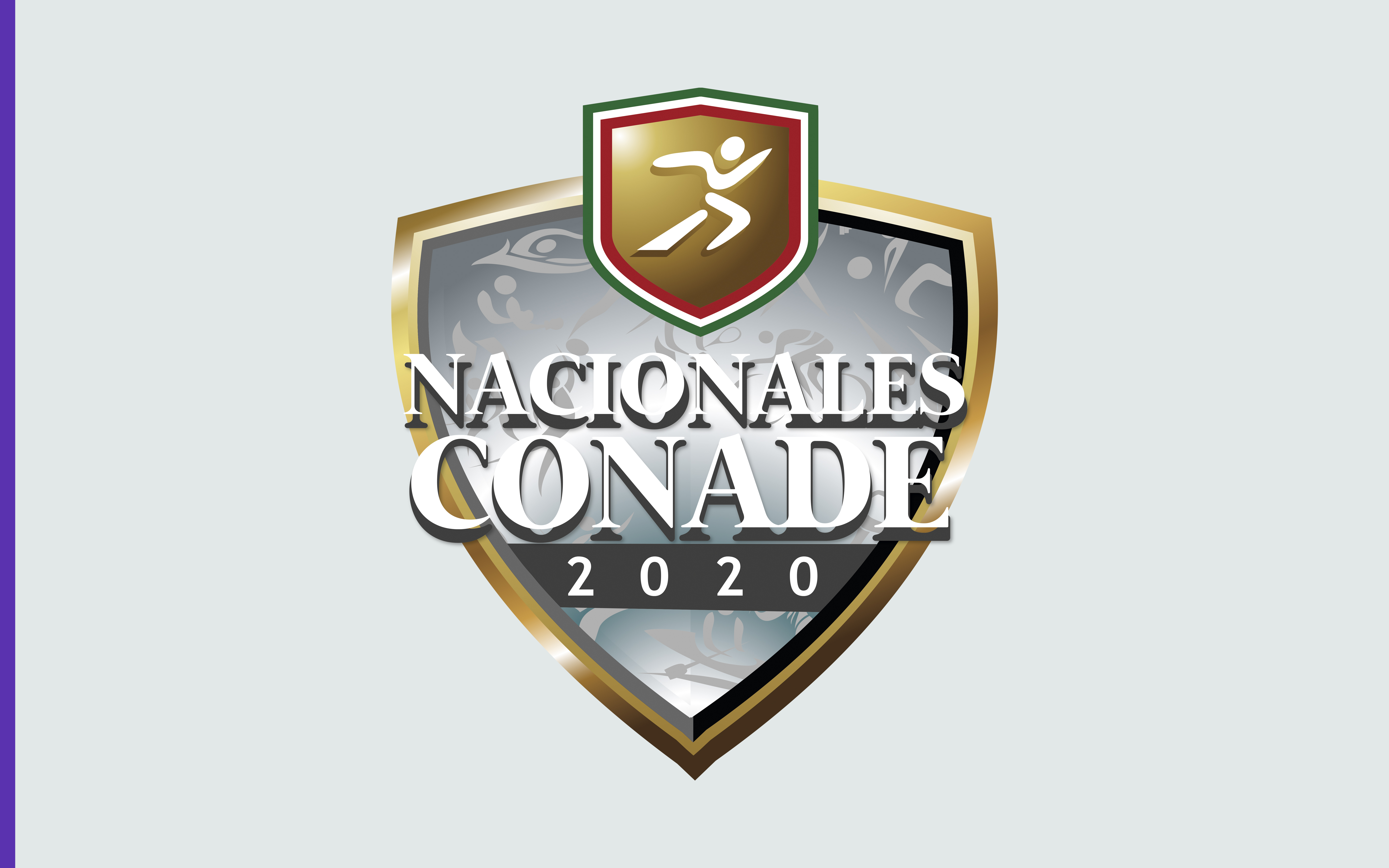 NOMBRE
DE LA
CORTINILLA
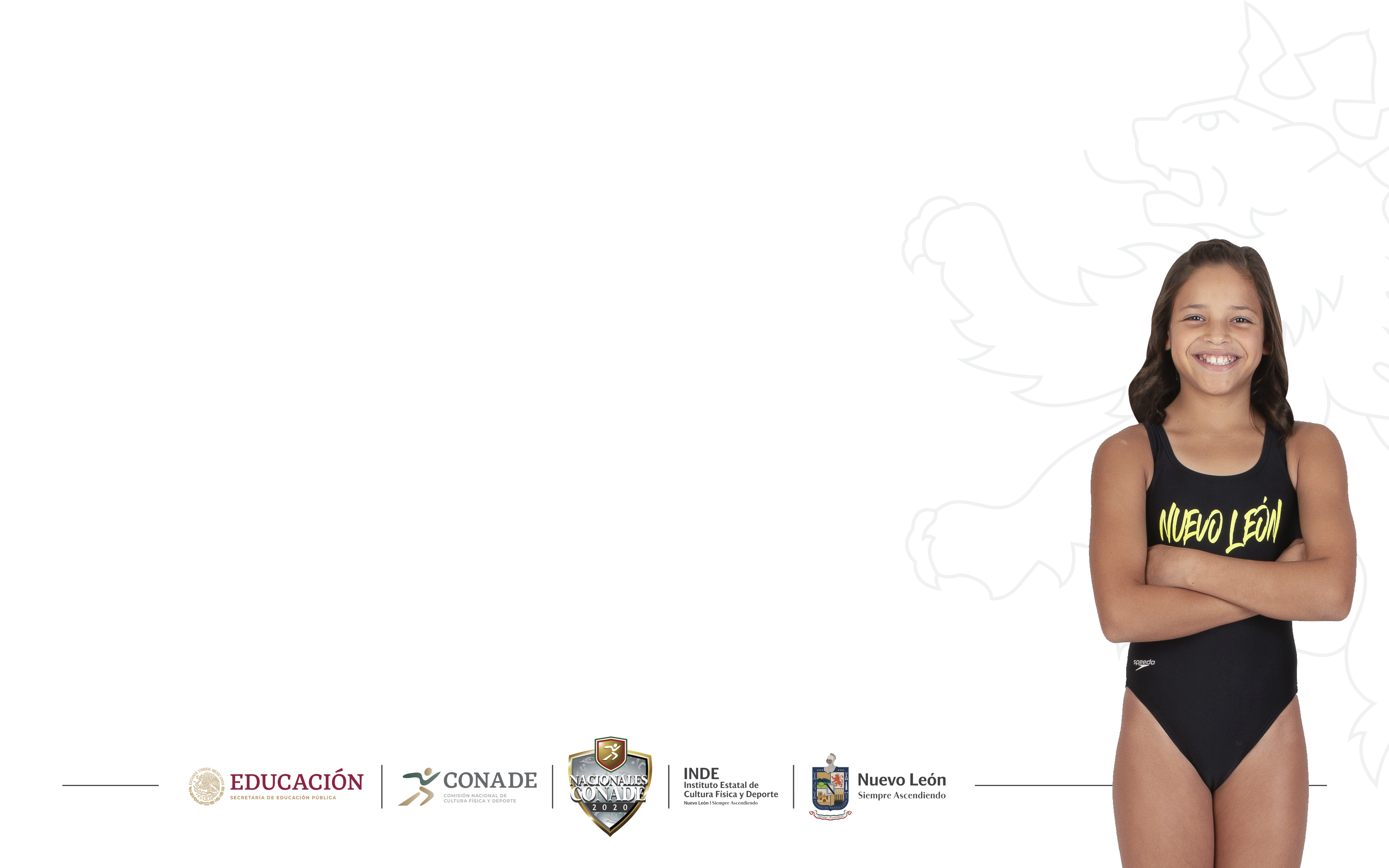 CALENDARIO
DE COMPETENCIA
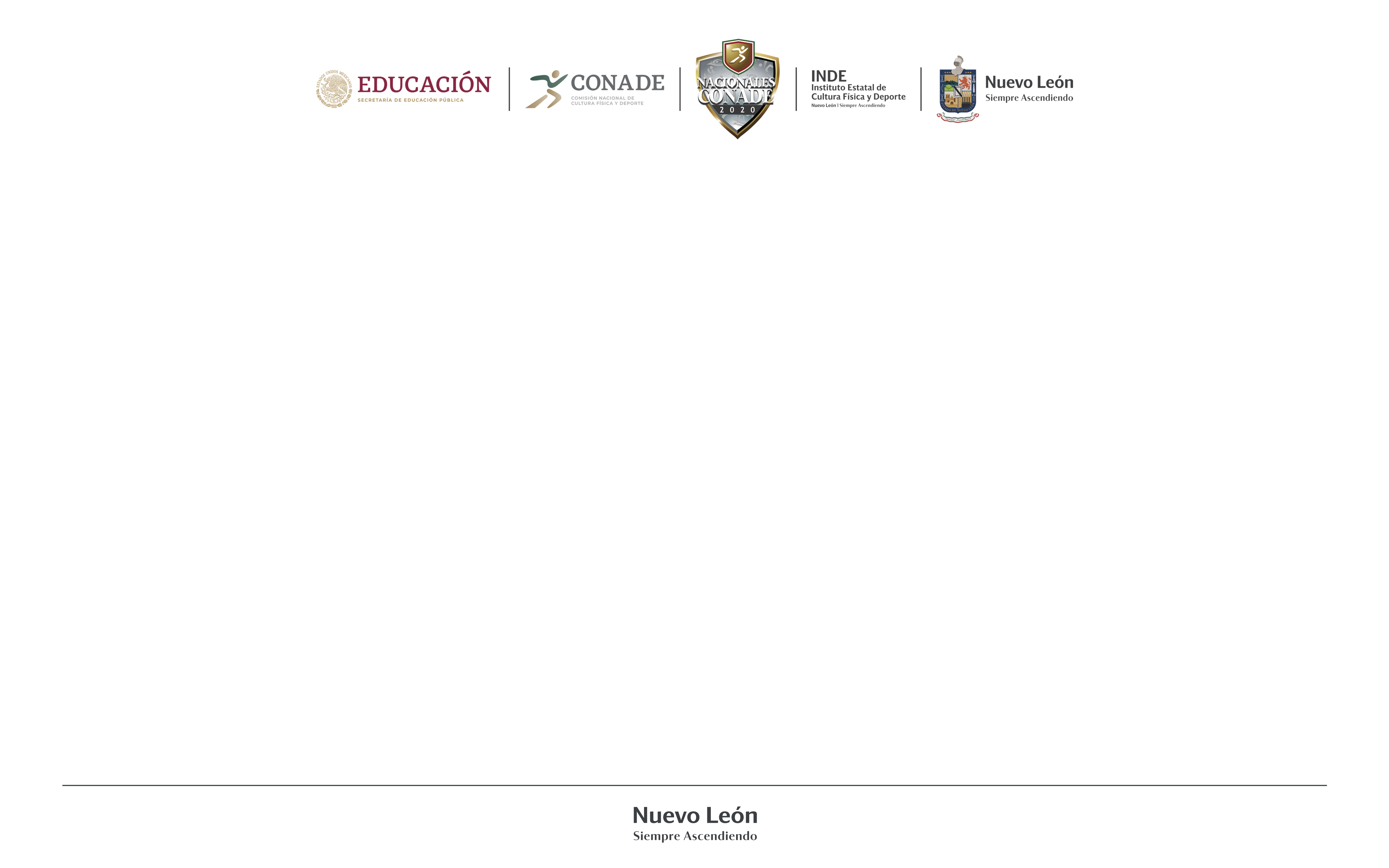 NACIONALES CONADE
CALENDARIO DE COMPETENCIA
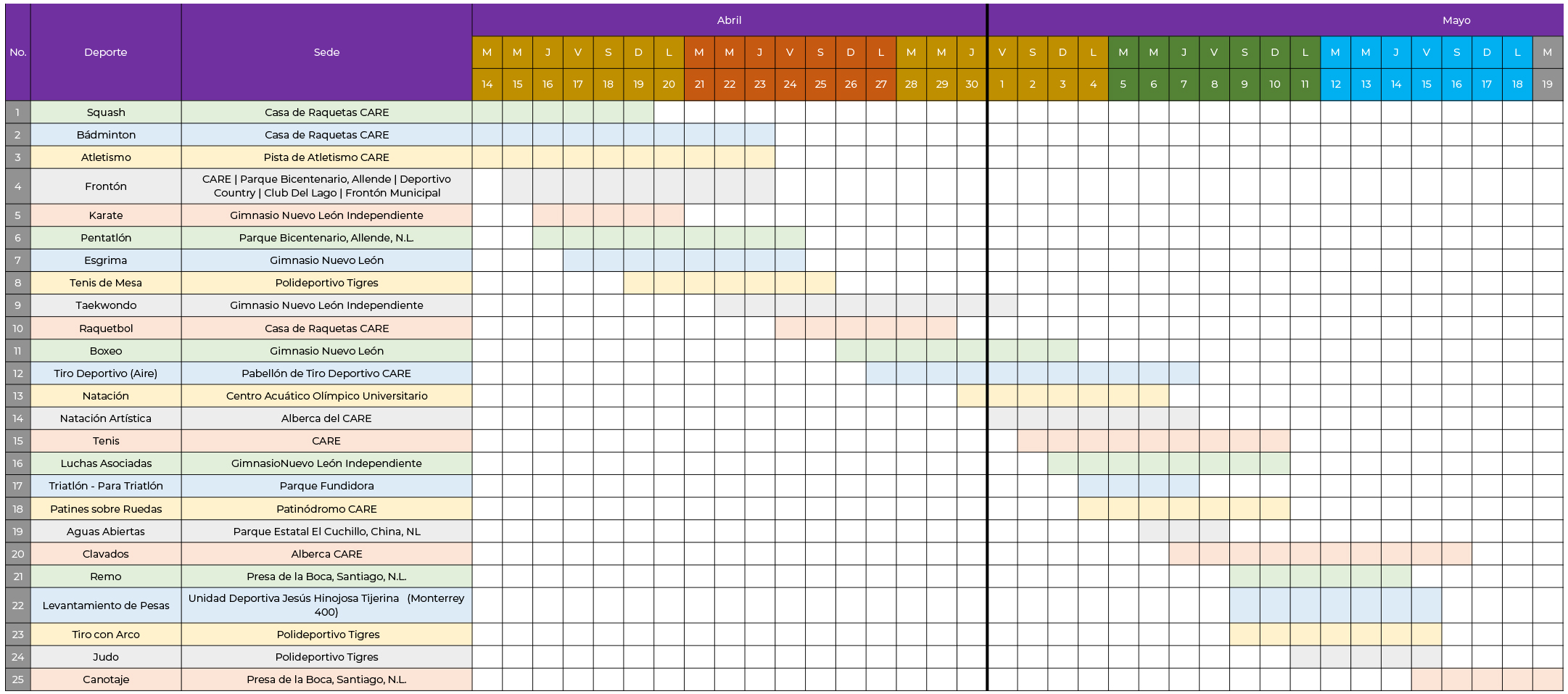 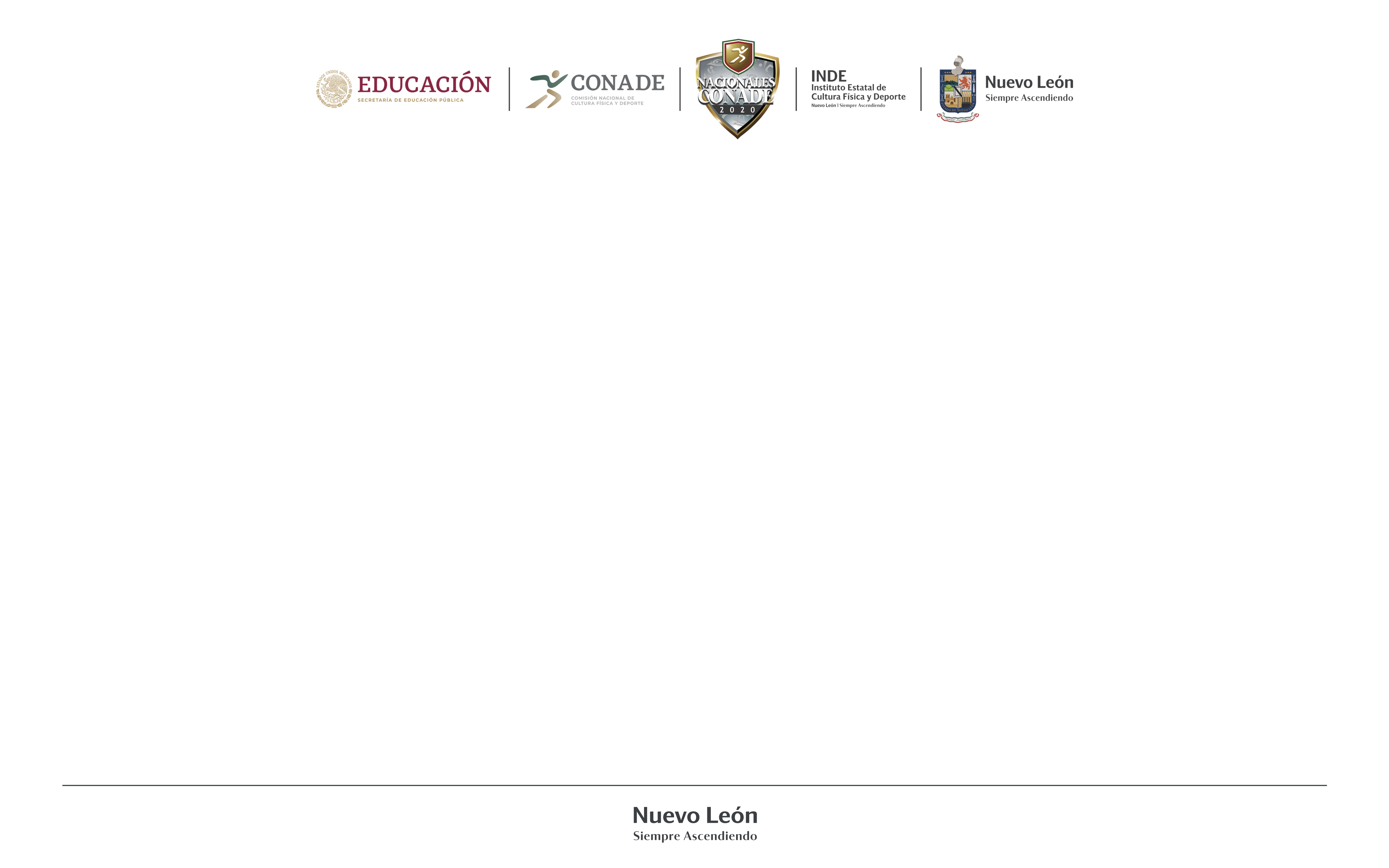 CAMPEONATOS NACIONALES
CALENDARIO DE COMPETENCIA
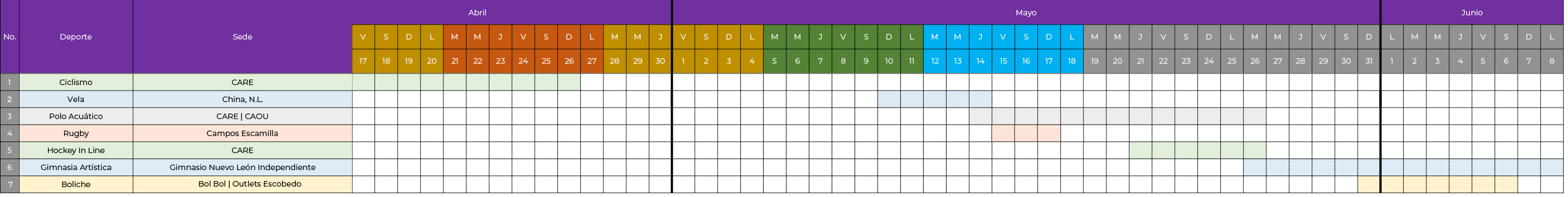 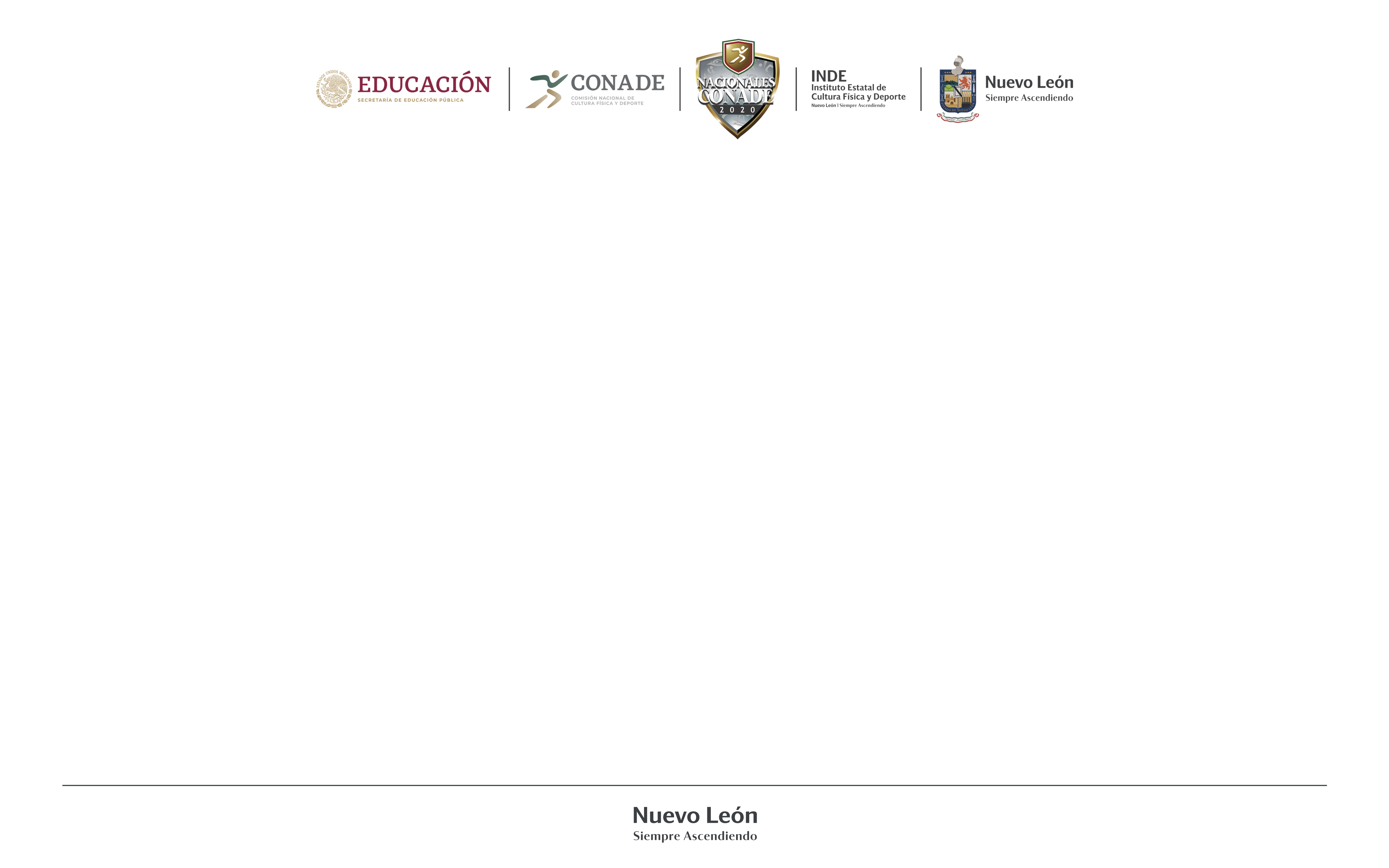 CALENDARIO DE COMPETENCIA
BLOQUE 1
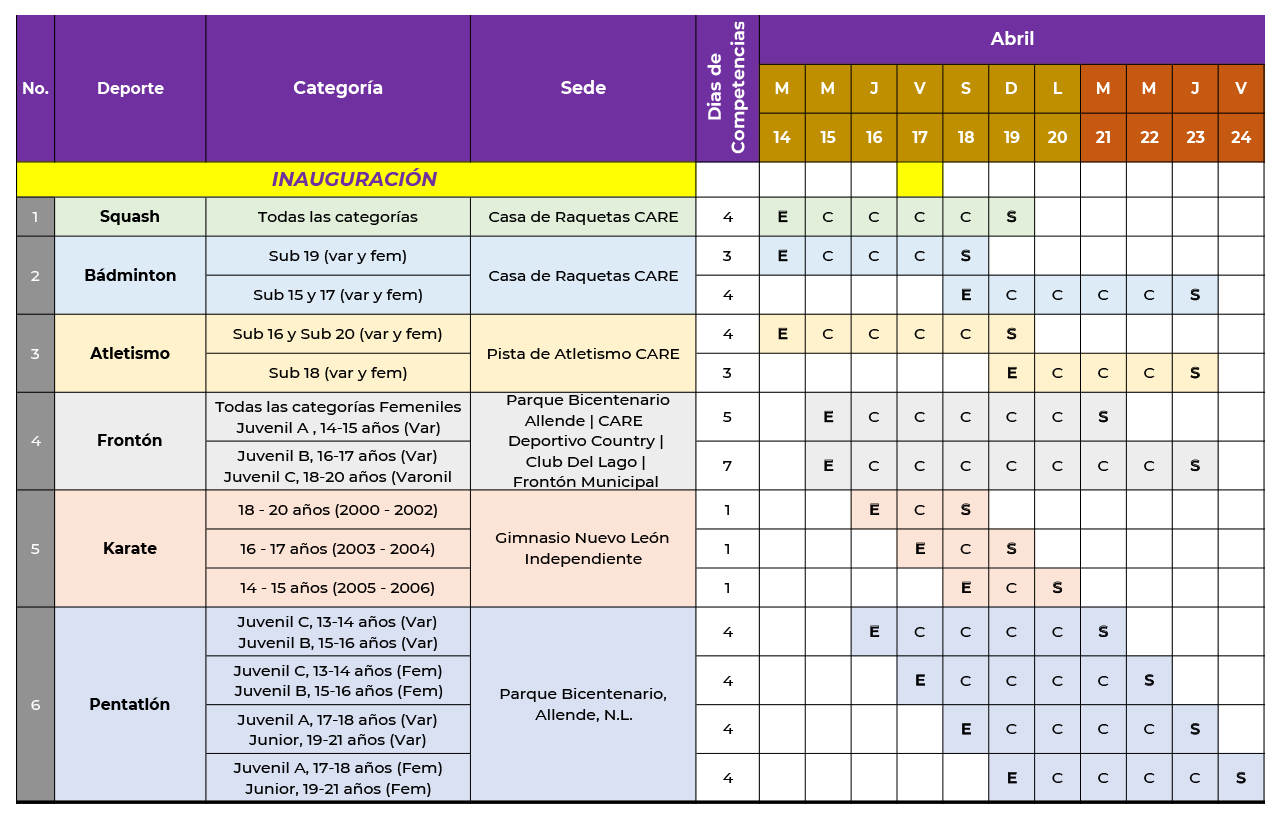 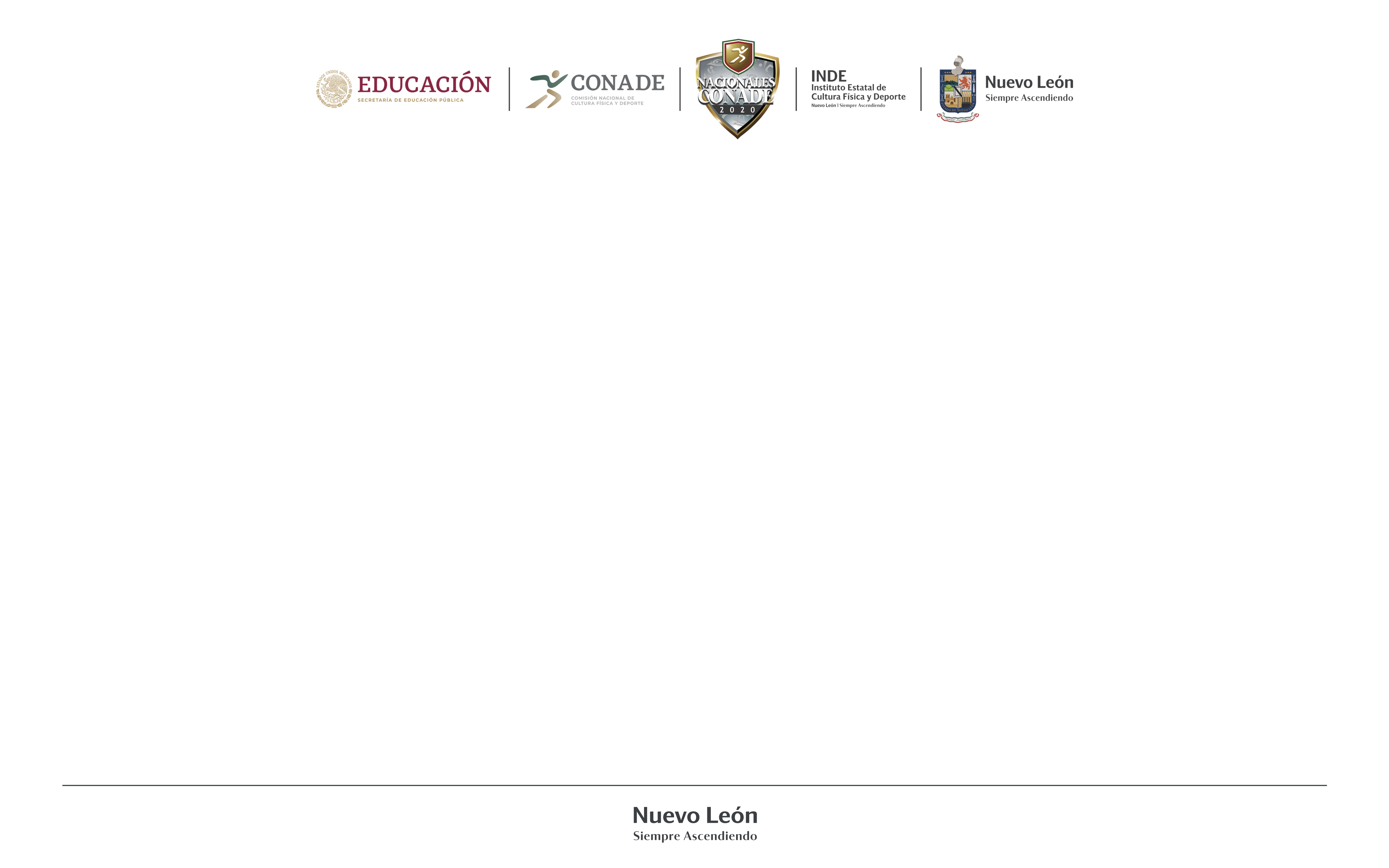 CALENDARIO DE COMPETENCIA
BLOQUE 2
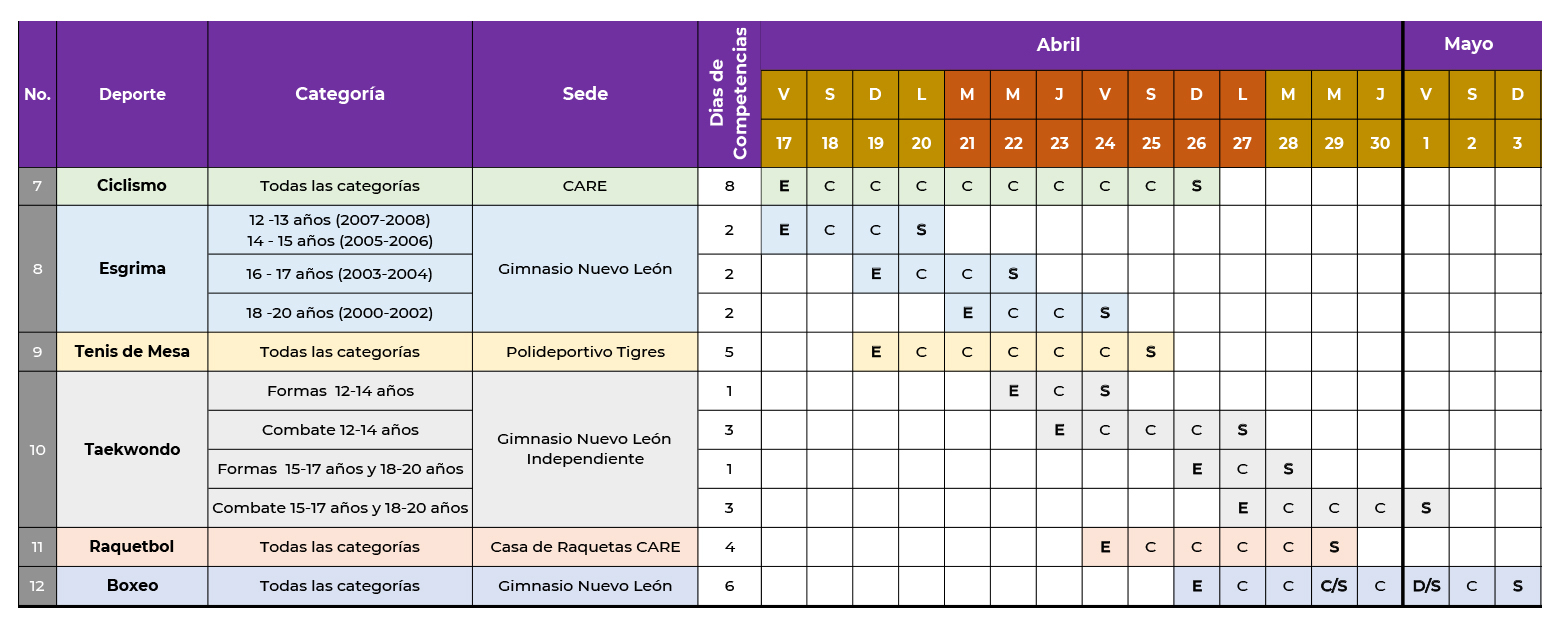 CN
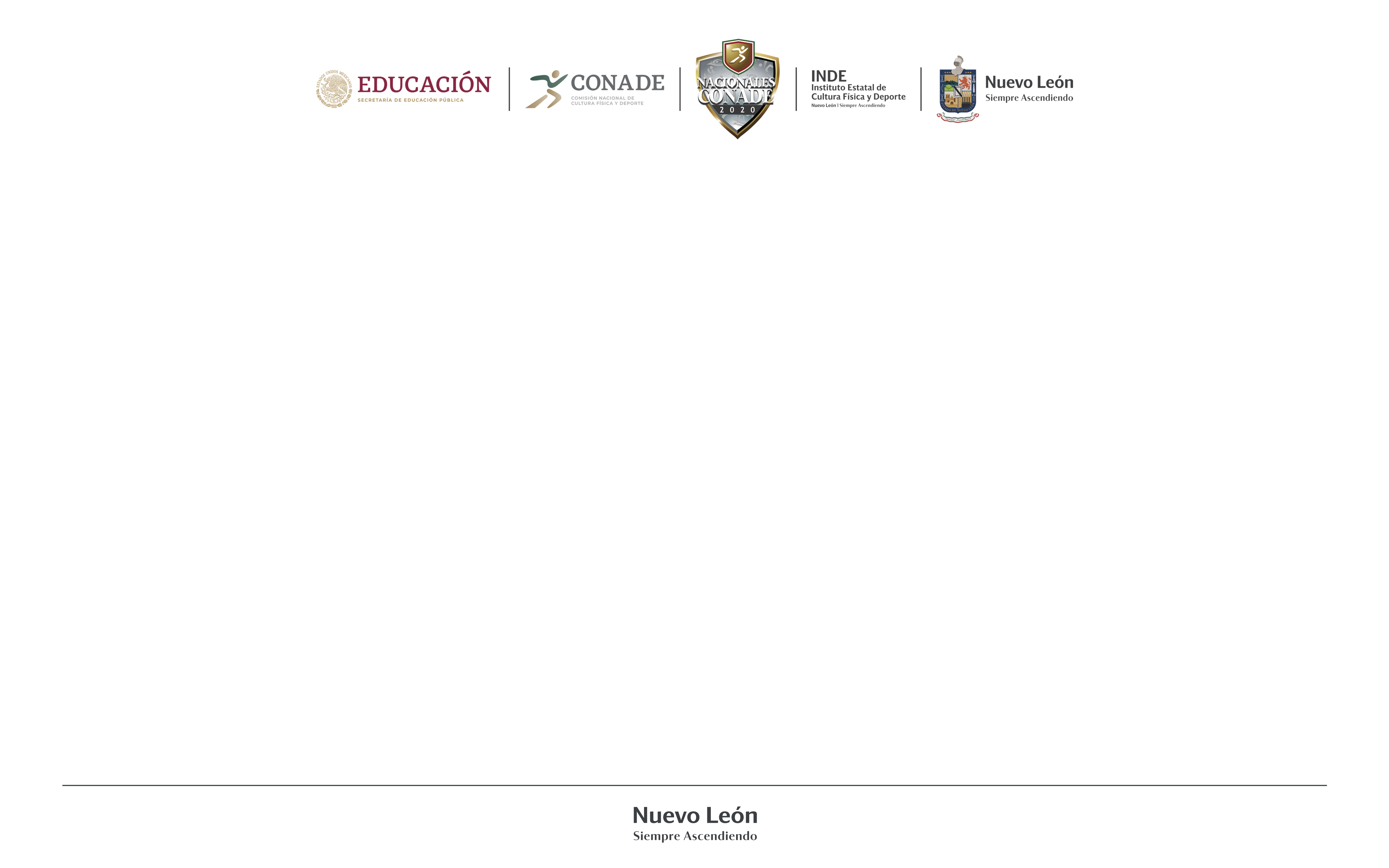 CALENDARIO DE COMPETENCIA
BLOQUE 3
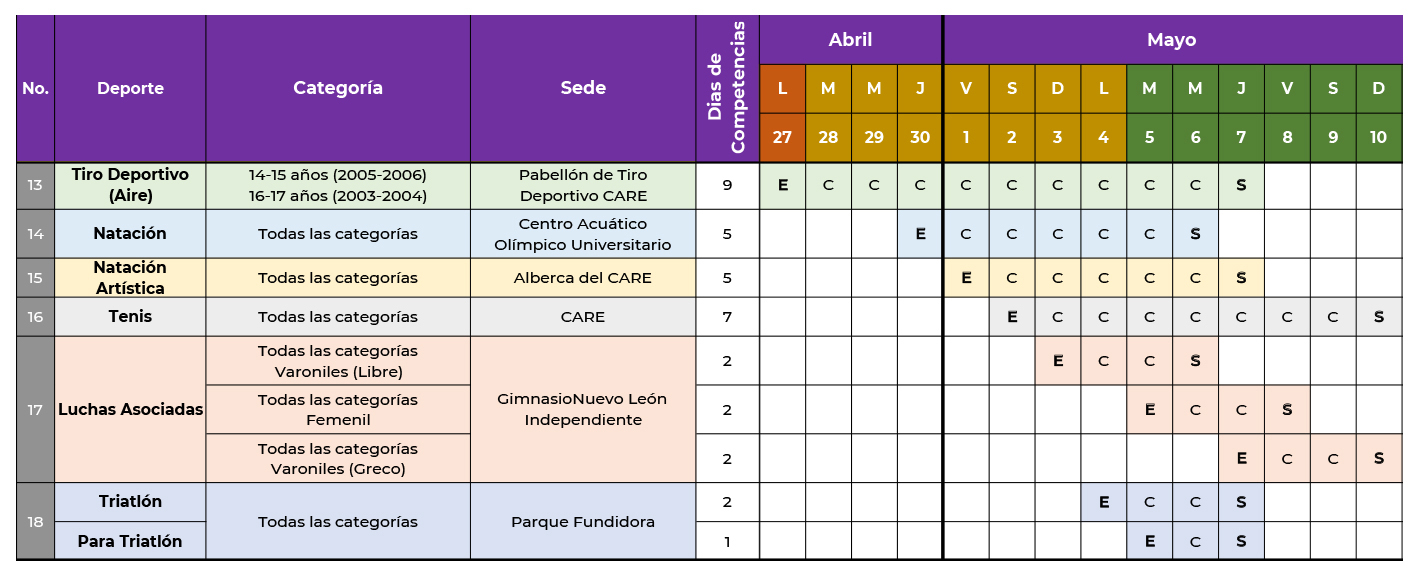 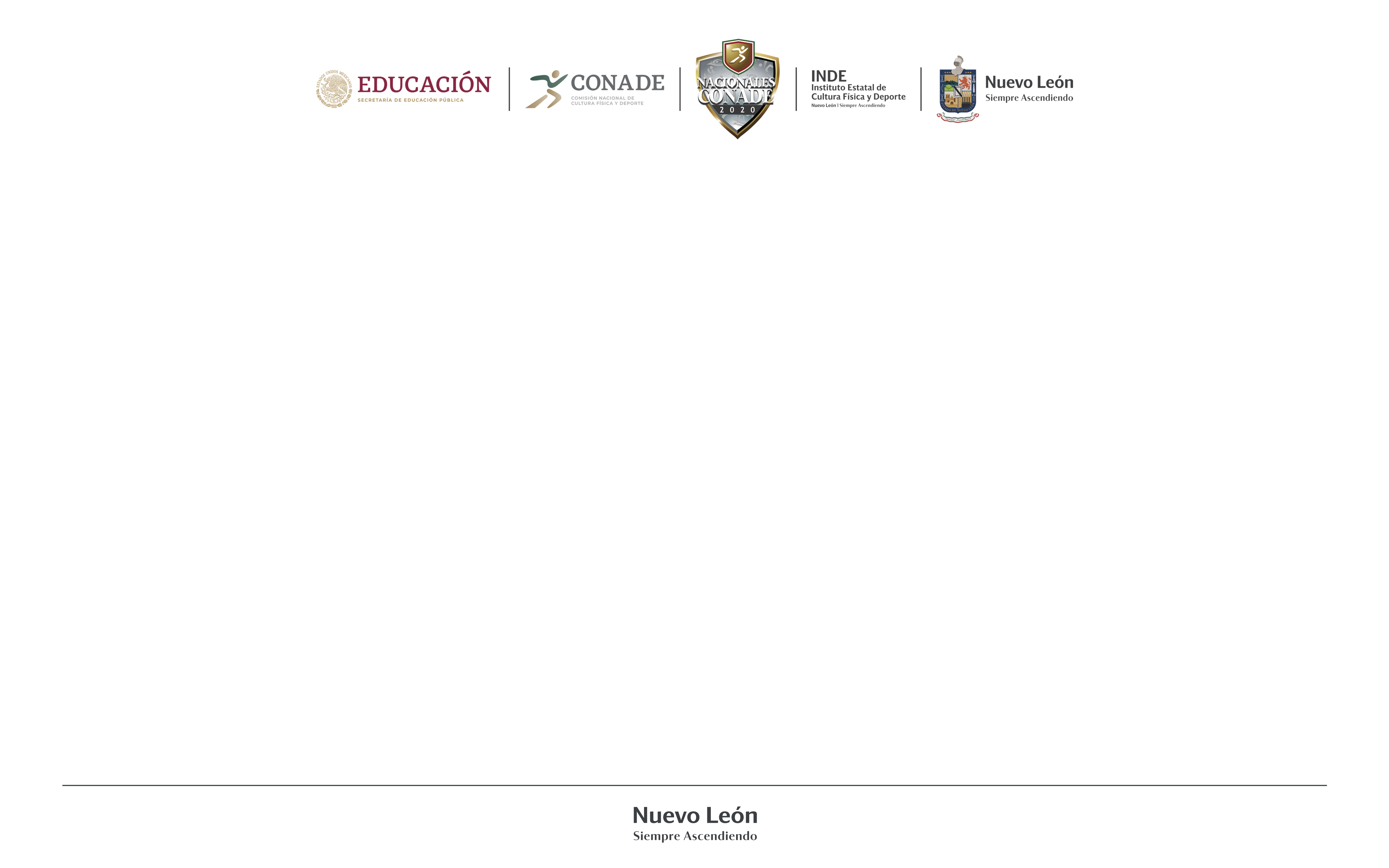 CALENDARIO DE COMPETENCIA
BLOQUE 4
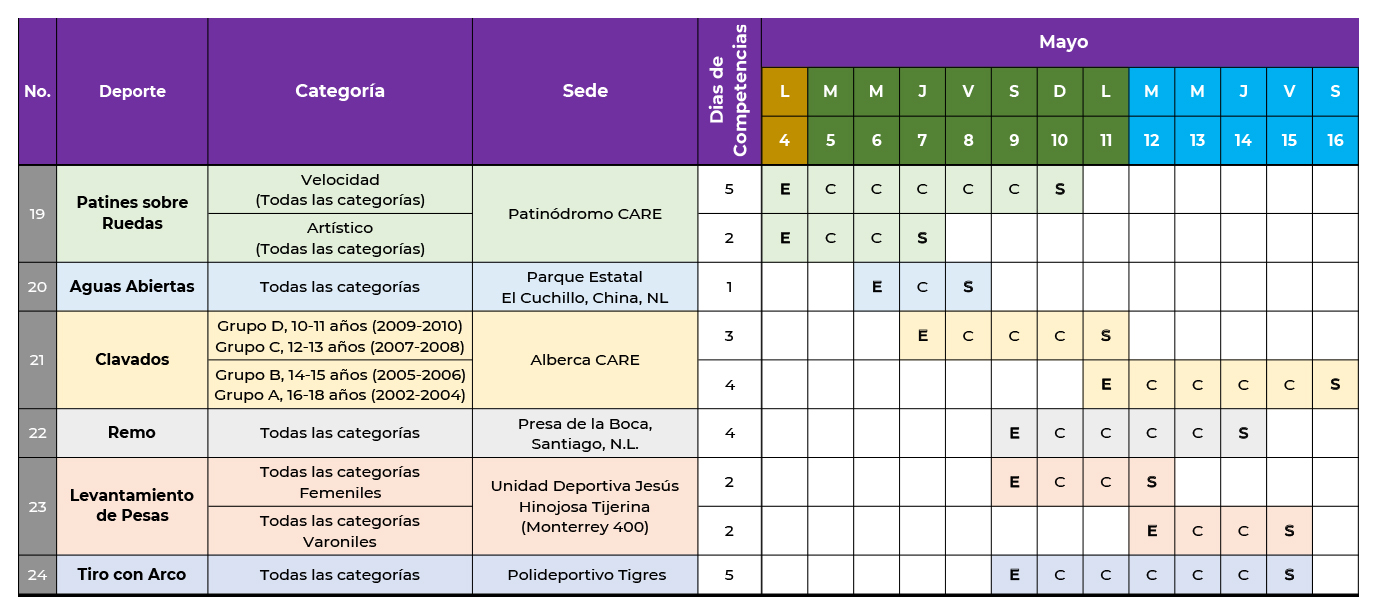 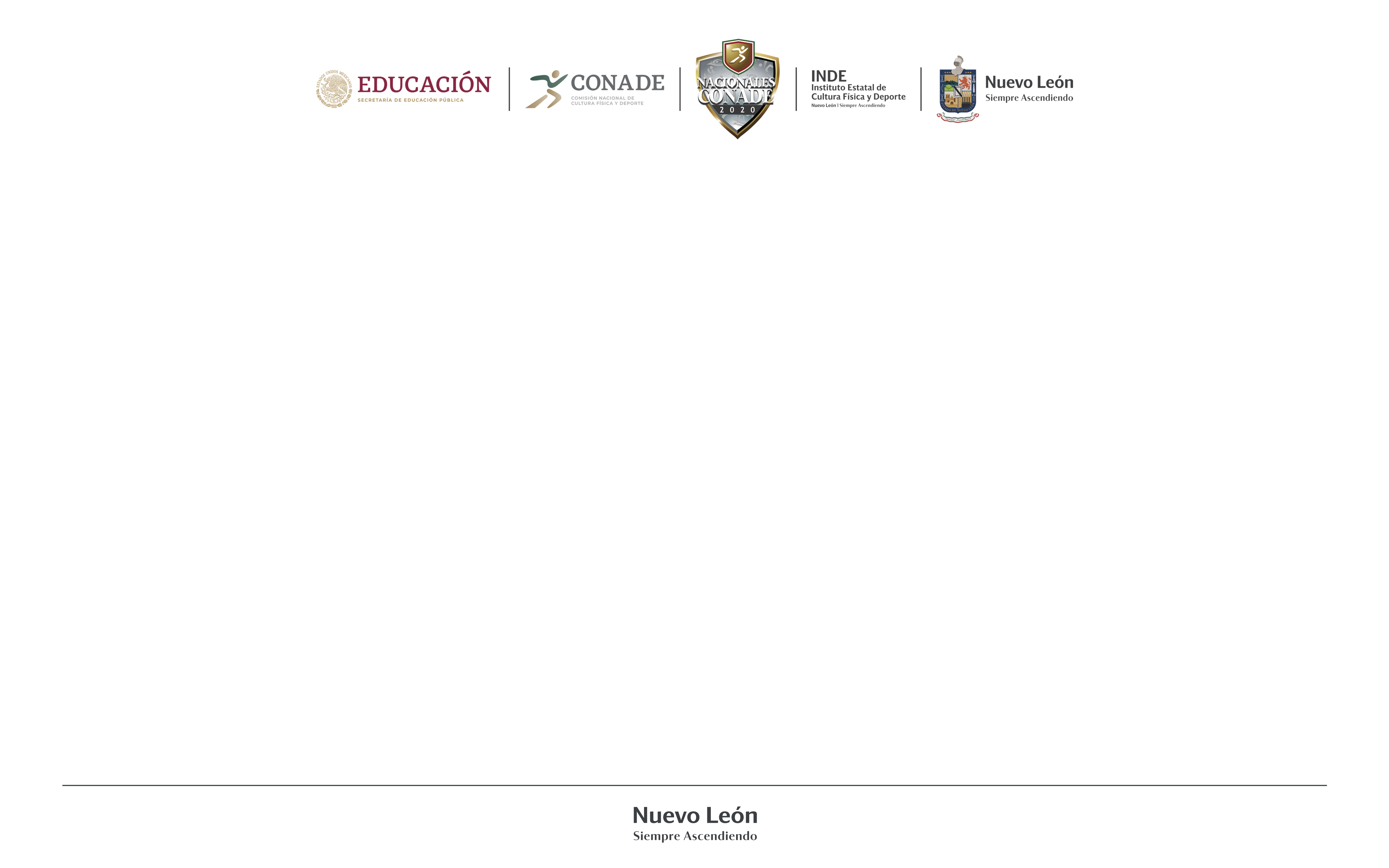 CALENDARIO DE COMPETENCIA
BLOQUE 5
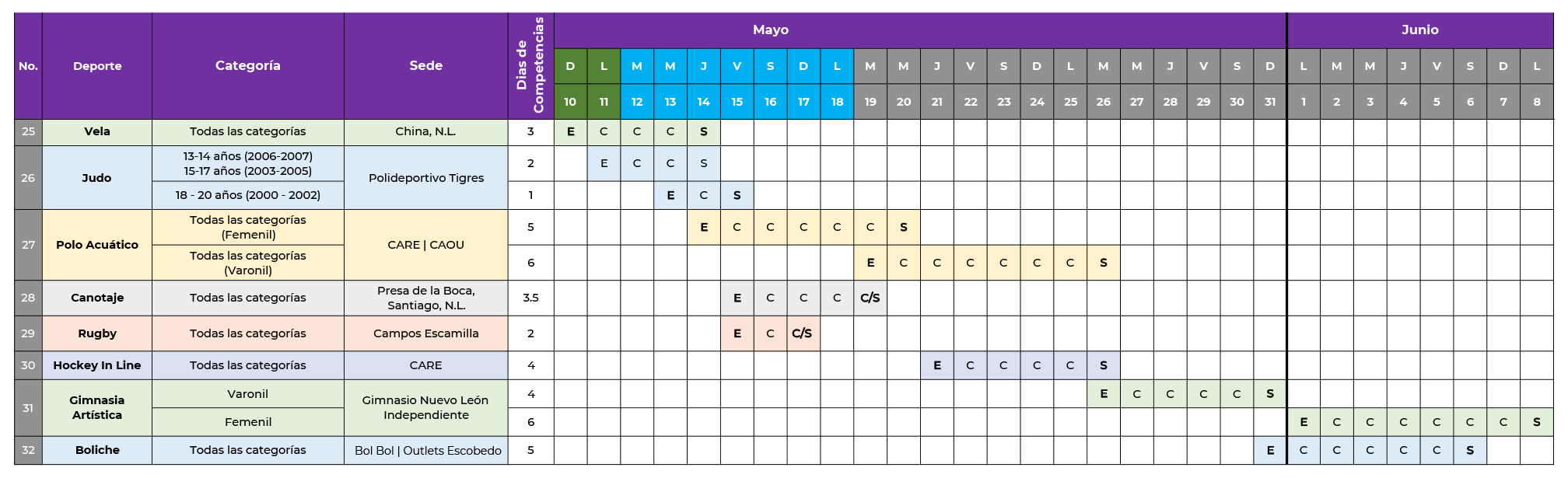 CN
CN
CN
CN
CN
CN
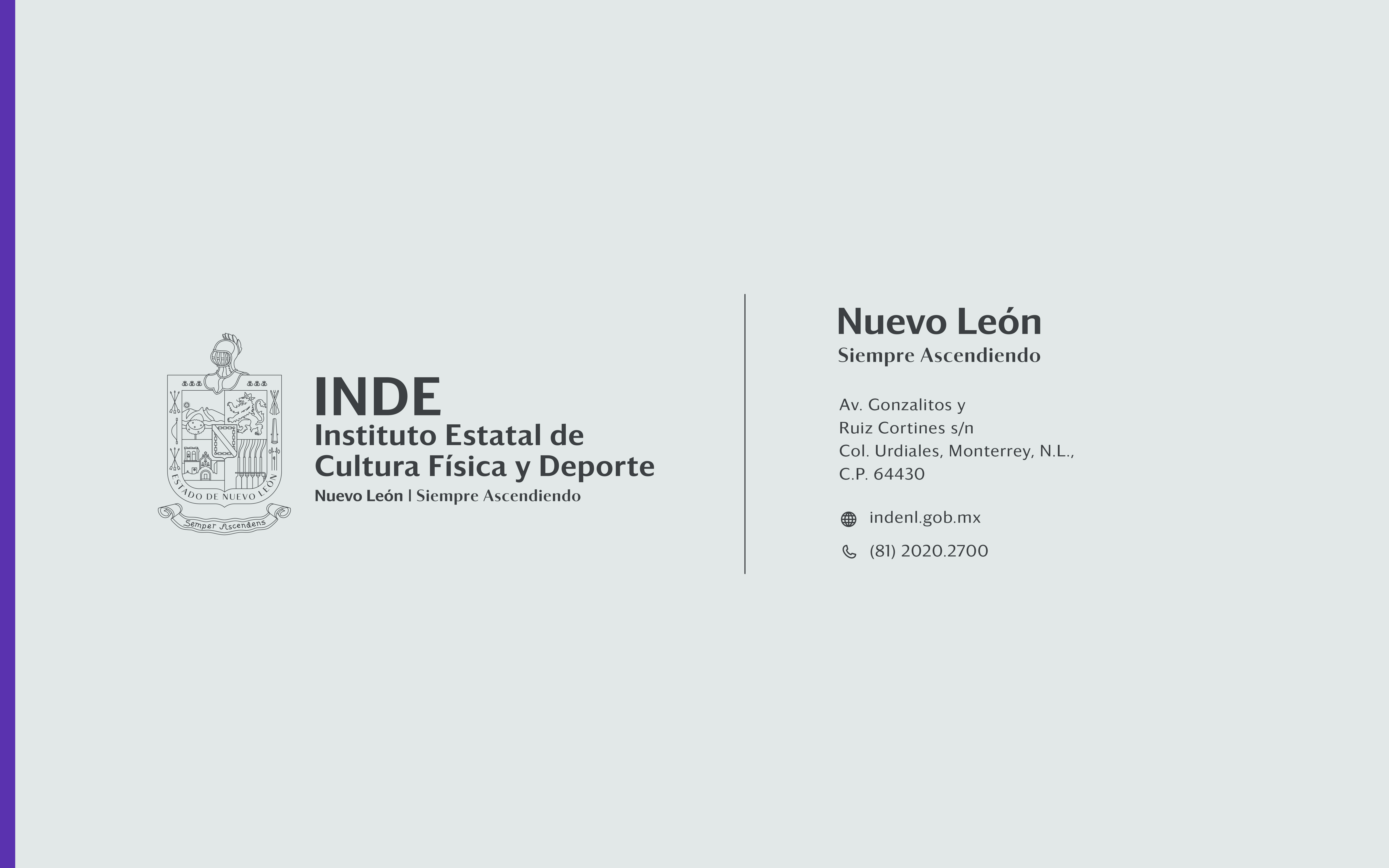